Year 8 Inheritance and Variation: Journey of Knowledge
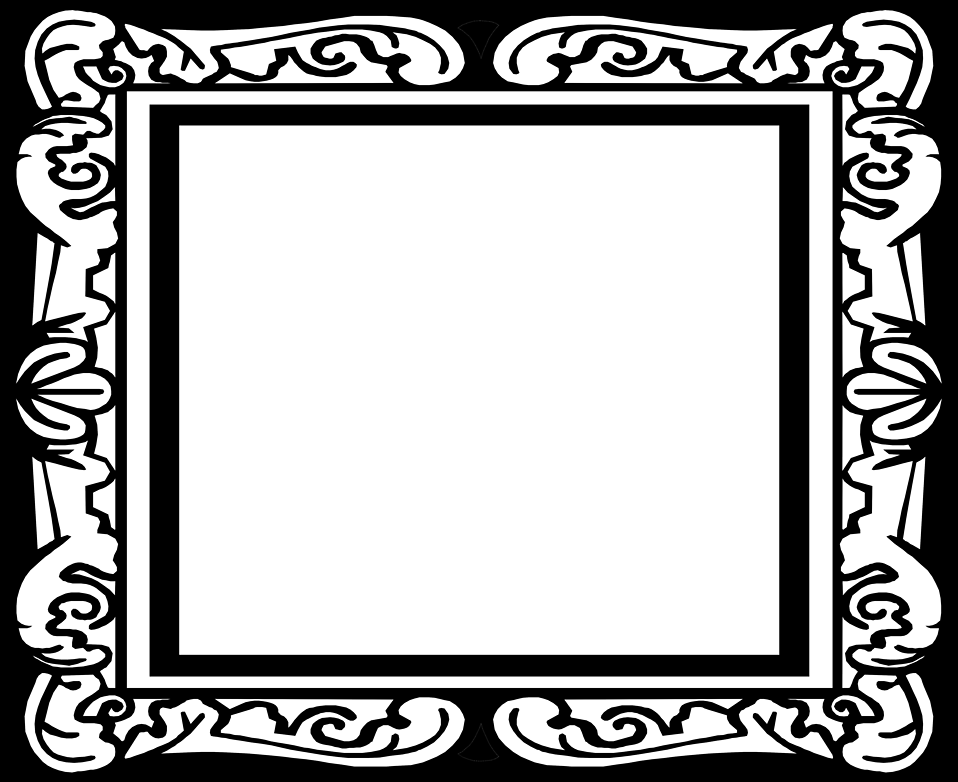 The bigger picture:
DNA profiling can be used to determine the likelihood of inheriting a genetic disorder.

Career link – forensic scientist.
Context and Introduction to Unit
In this unit pupils will learn about inheritance and why most organisms are not identical due to variation. Both inherited, environmental or a combination of both can determine key characteristics of an organism.
Prior knowledge
KS2 NC – Pupils should recognise that living things produce offspring of the same kind, but normally offspring vary and are not identical to their parents.
Year 8 Inheritance and Variation : Assessment Plan
MAPs – Pupils will complete the following two WOW zone tasks (guidance and mark schemes can be found within the lesson resources):
Describe the structure of DNA.


Summative assessment – The knowledge from this unit will be tested as part of a 1 hour P2S exam which will combine the Biology, Chemistry and Physics curriculum covered so far.